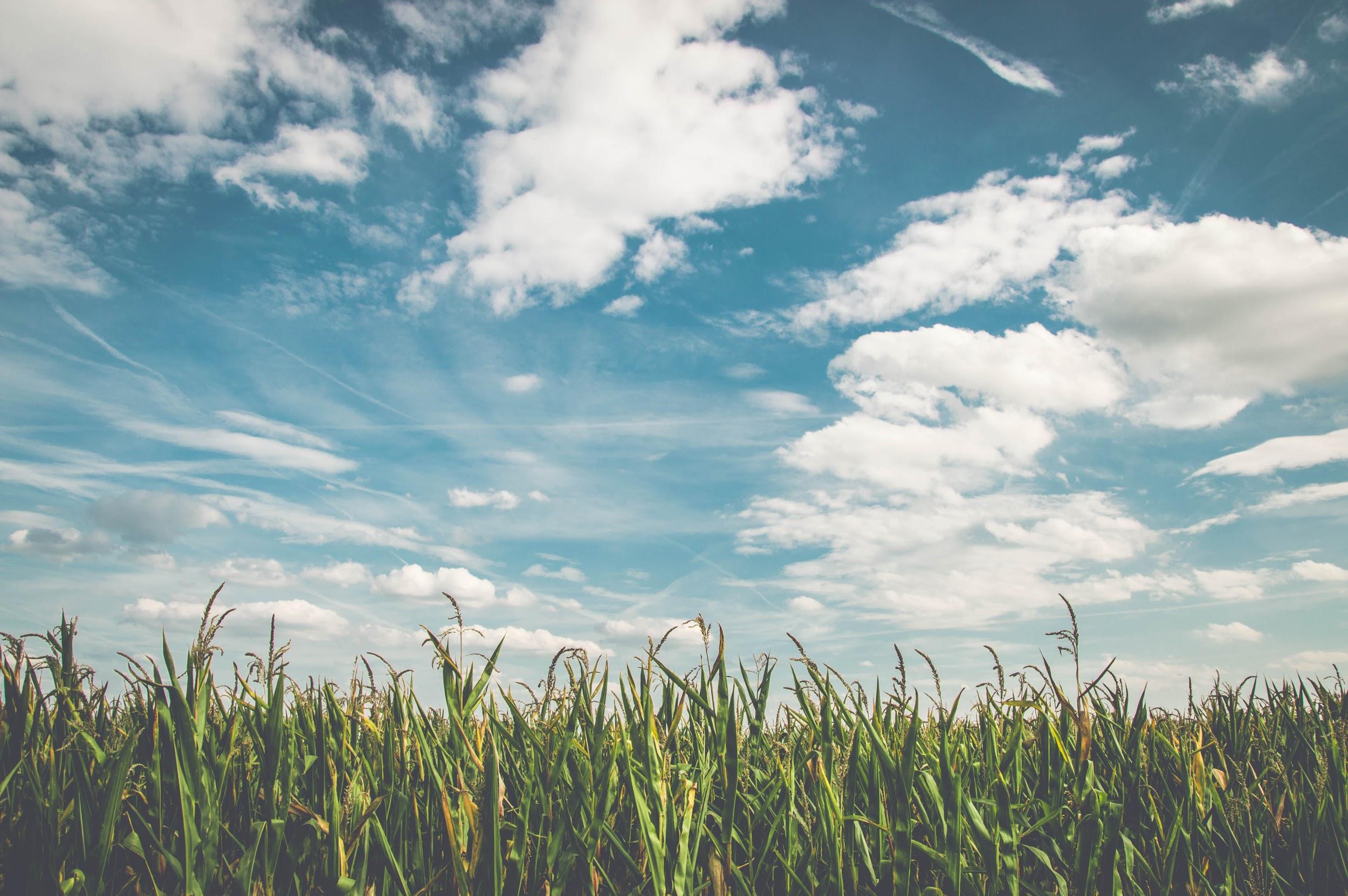 Godliness
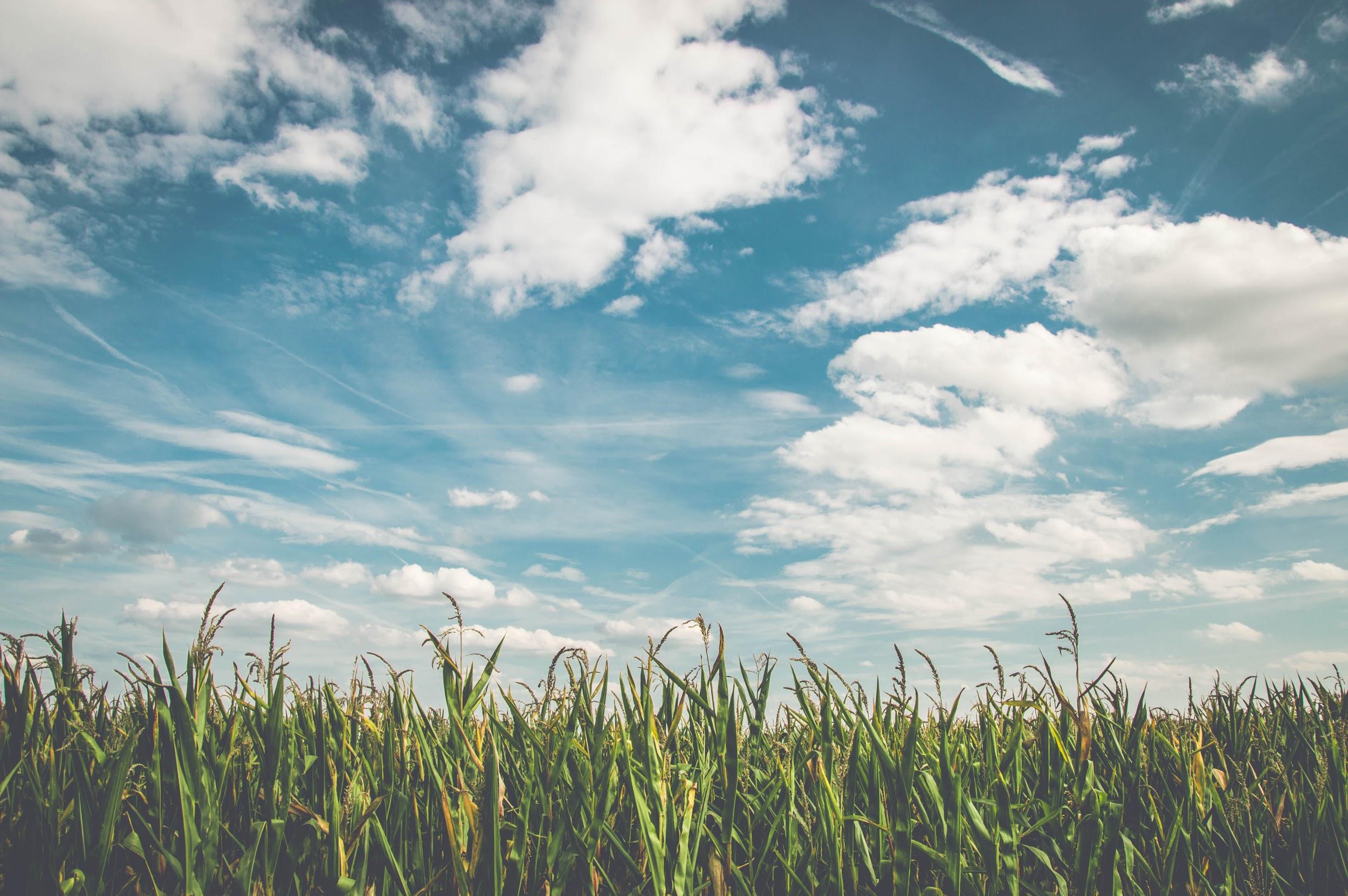 The definition of “godly” is “conforming to the laws and wishes of God; devout; pious.” Or “coming from God; divine.”
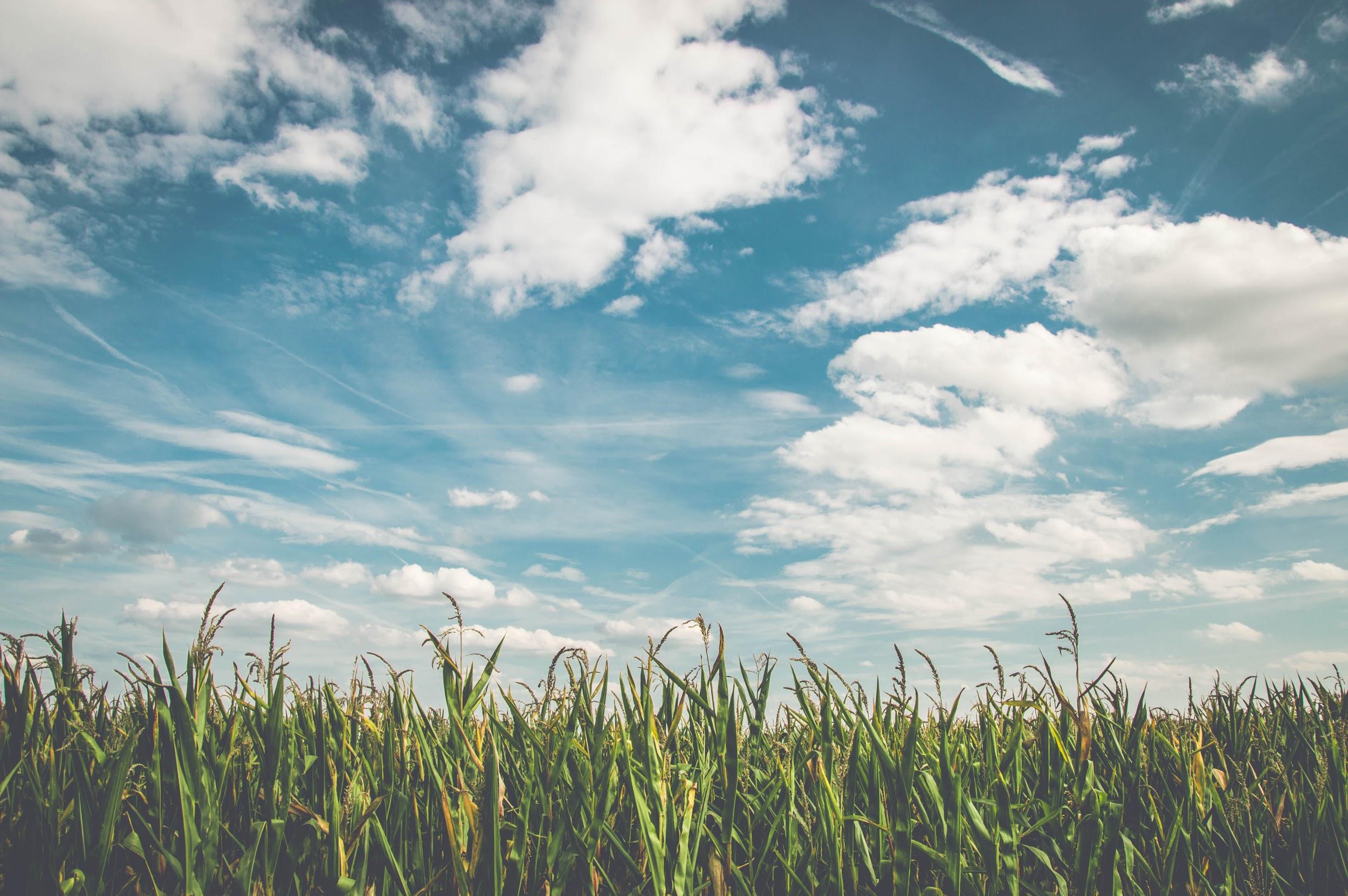 The definition of “godly” is “conforming to the laws and wishes of God; devout; pious.” Or “coming from God; divine.”

So logically godliness is the act of being godly. As such, it follows that one can only conform to the laws and wishes of God by knowing what they are, and the only way to do so is with study of His word.
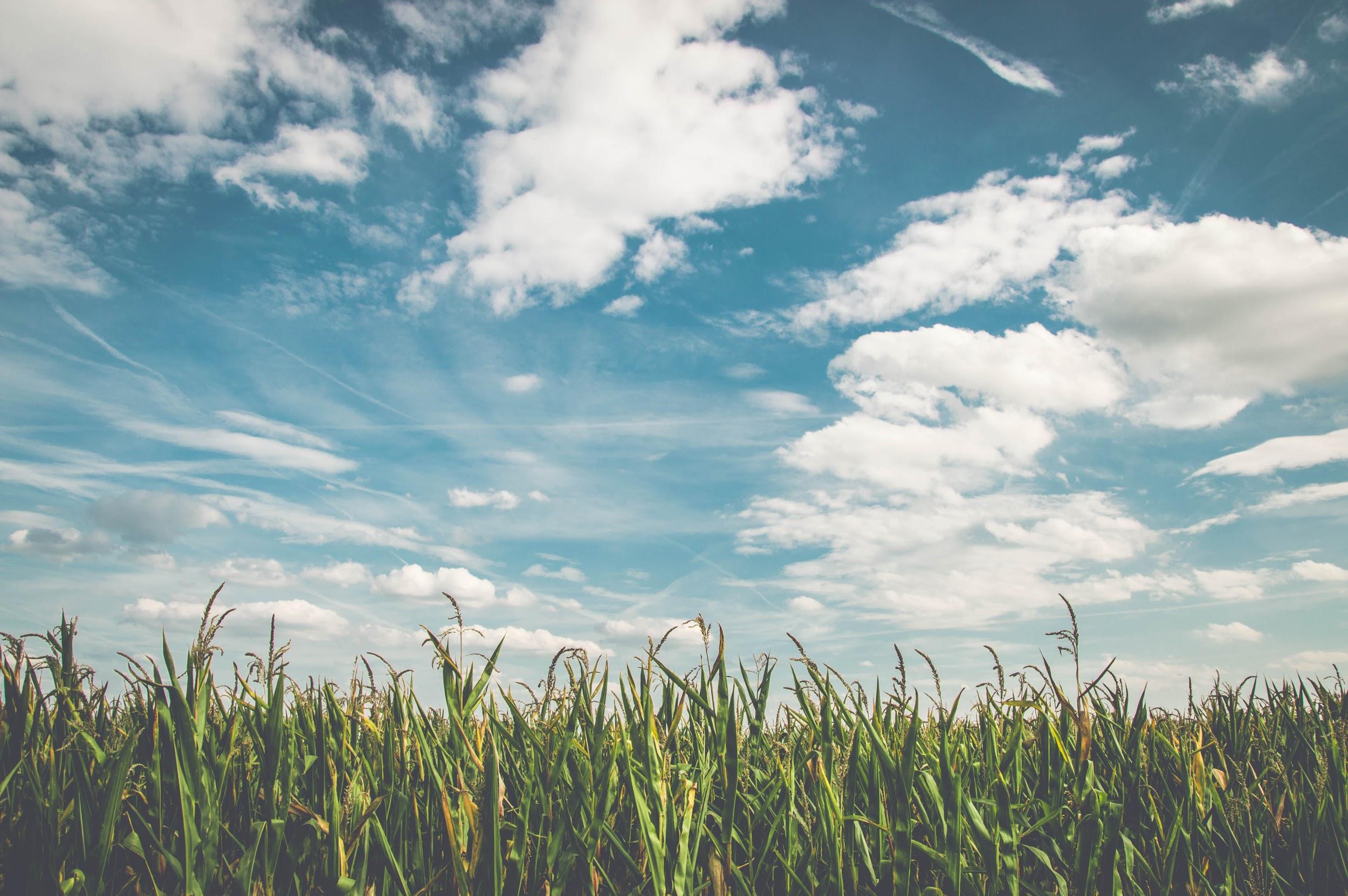 The definition of “godly” is “conforming to the laws and wishes of God; devout; pious.” Or “coming from God; divine.”

So logically godliness is the act of being godly. As such, it follows that one can only conform to the laws and wishes of God by knowing what they are, and the only way to do so is with study of His word.

Psalm 12: 6-7
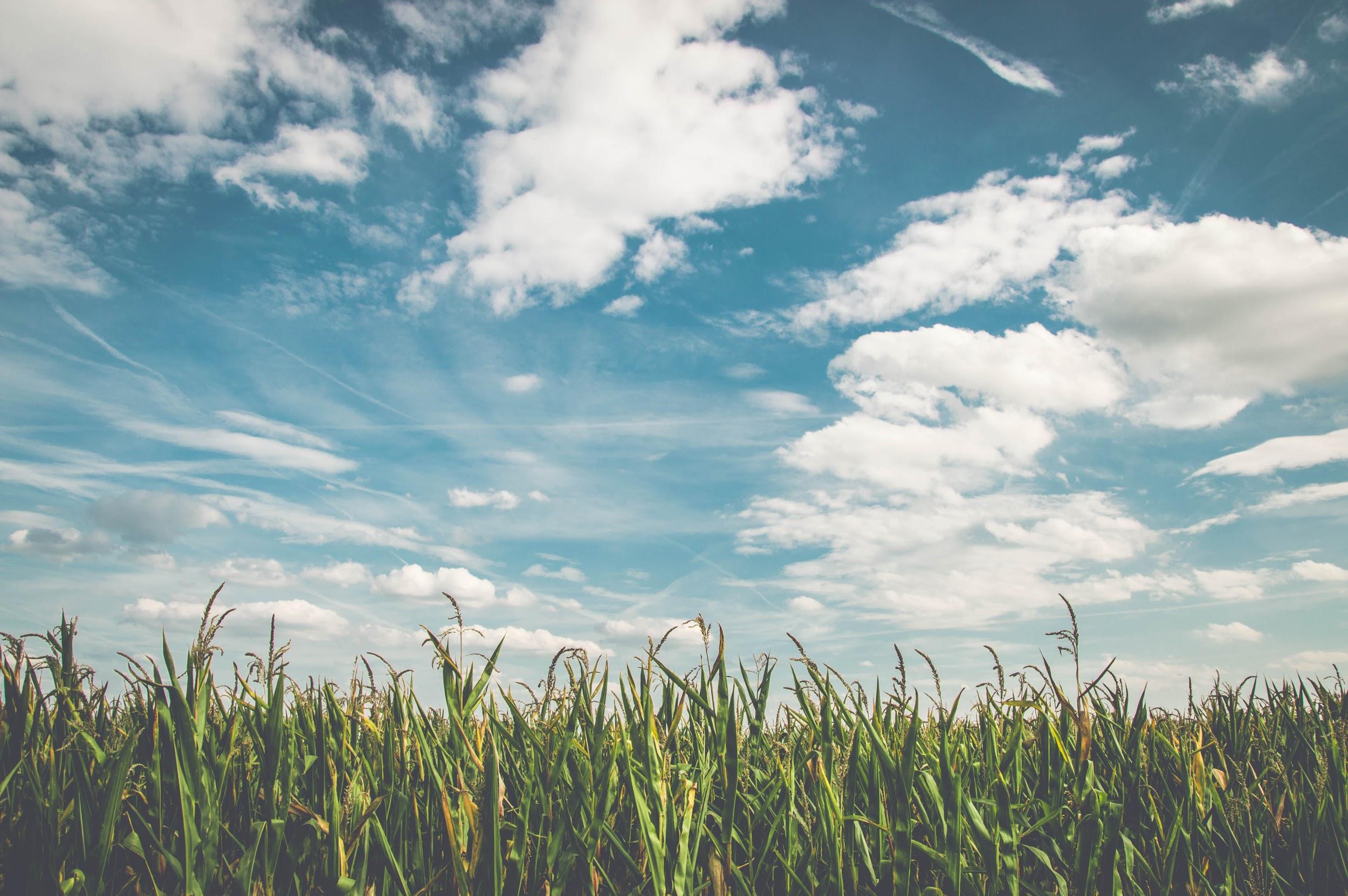 The words of the Lord are pure words,
Like silver tried in a furnace of earth,
Purified seven times.
 You shall keep them, O Lord,
You shall preserve them from this generation forever.
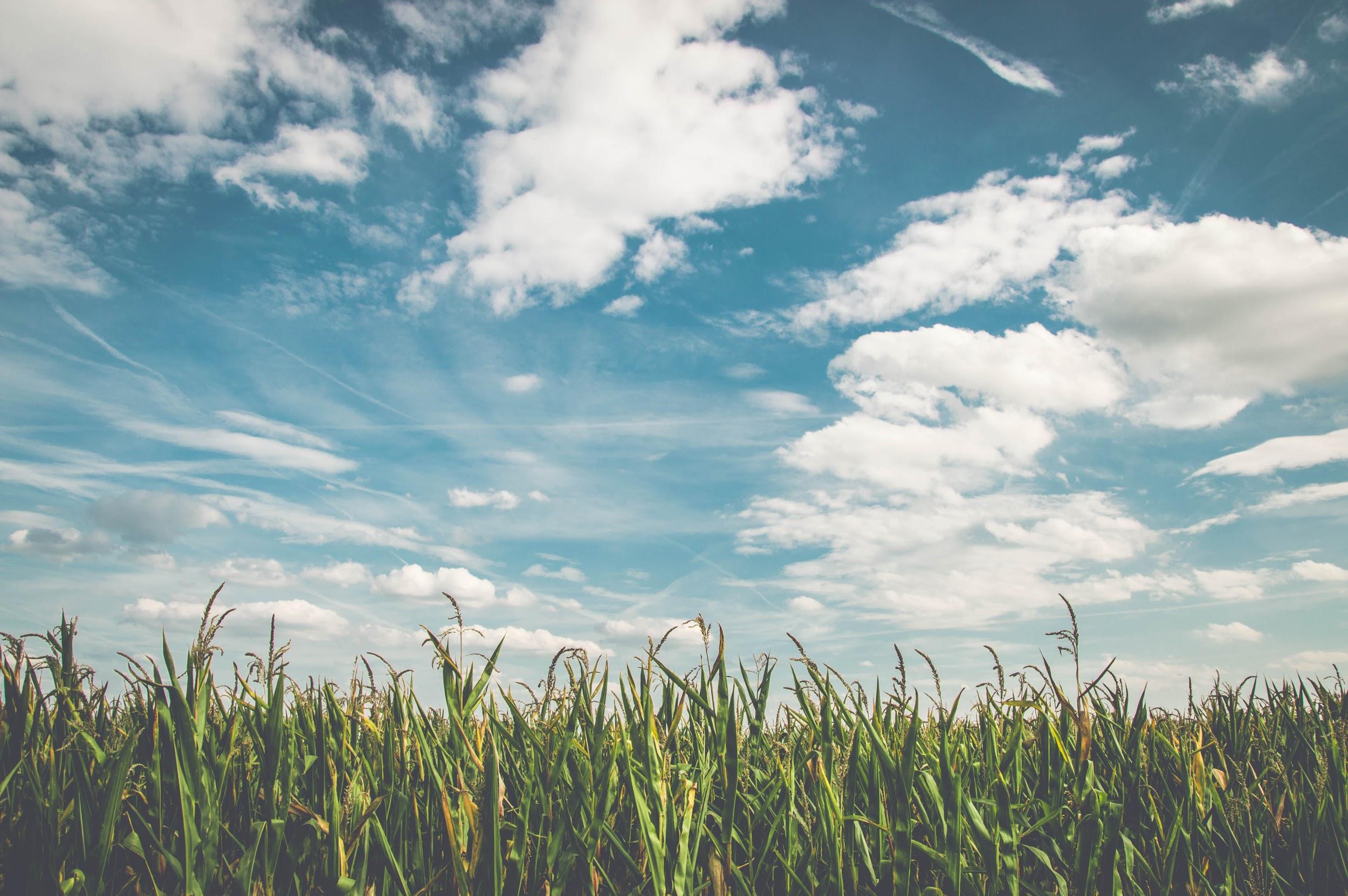 The context of this passage is the difference between God’s word and man’s. Man’s word is double-minded and hypocritical. God’s is perfect and beautiful.
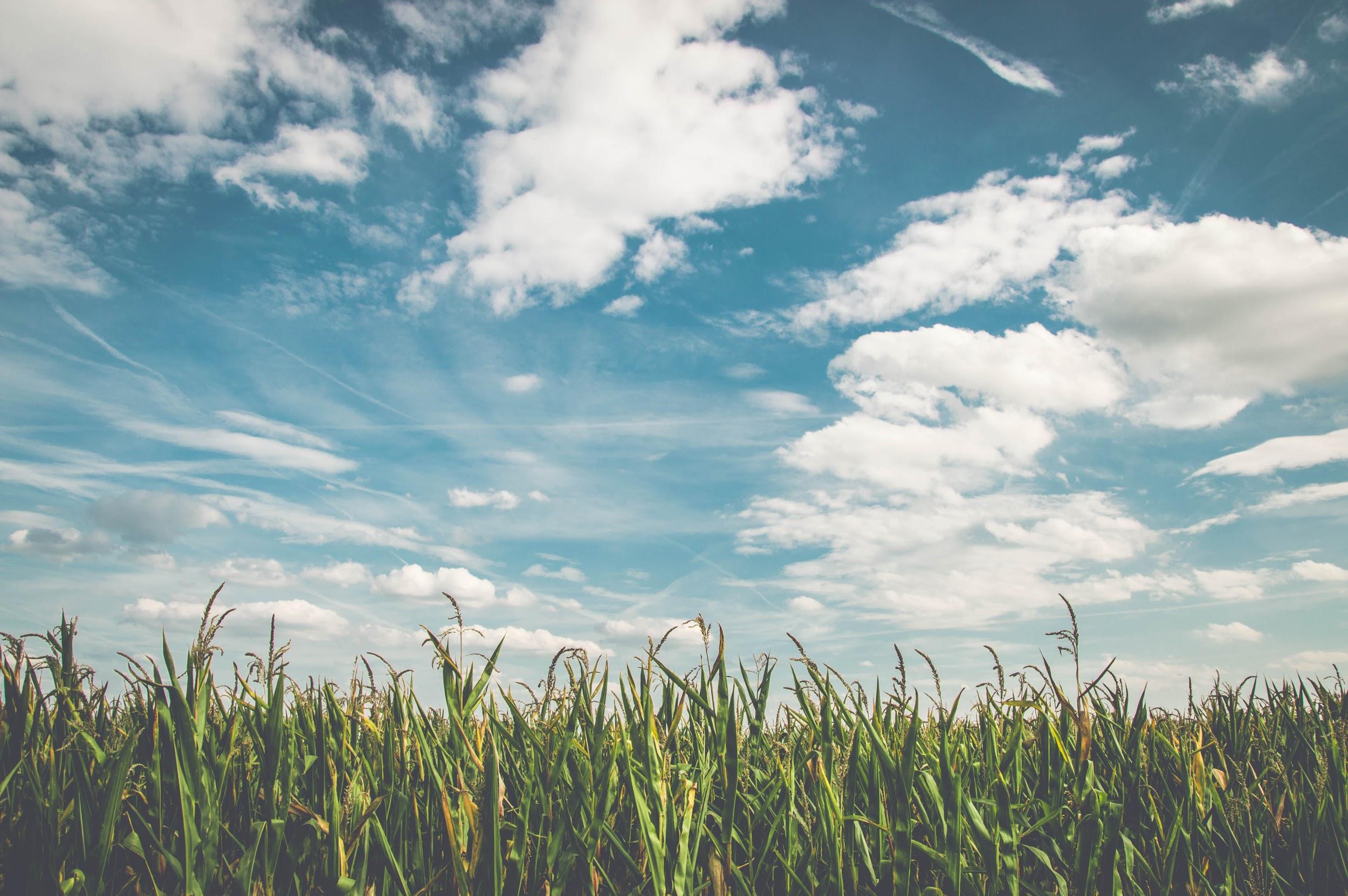 The context of this passage is the difference between God’s word and man’s. Man’s word is double-minded and hypocritical. God’s is perfect and beautiful.

Of course, just knowing God’s word isn’t enough. For one to reach that level of piety that godliness dictates, one must obey and live a life congruent with his word.
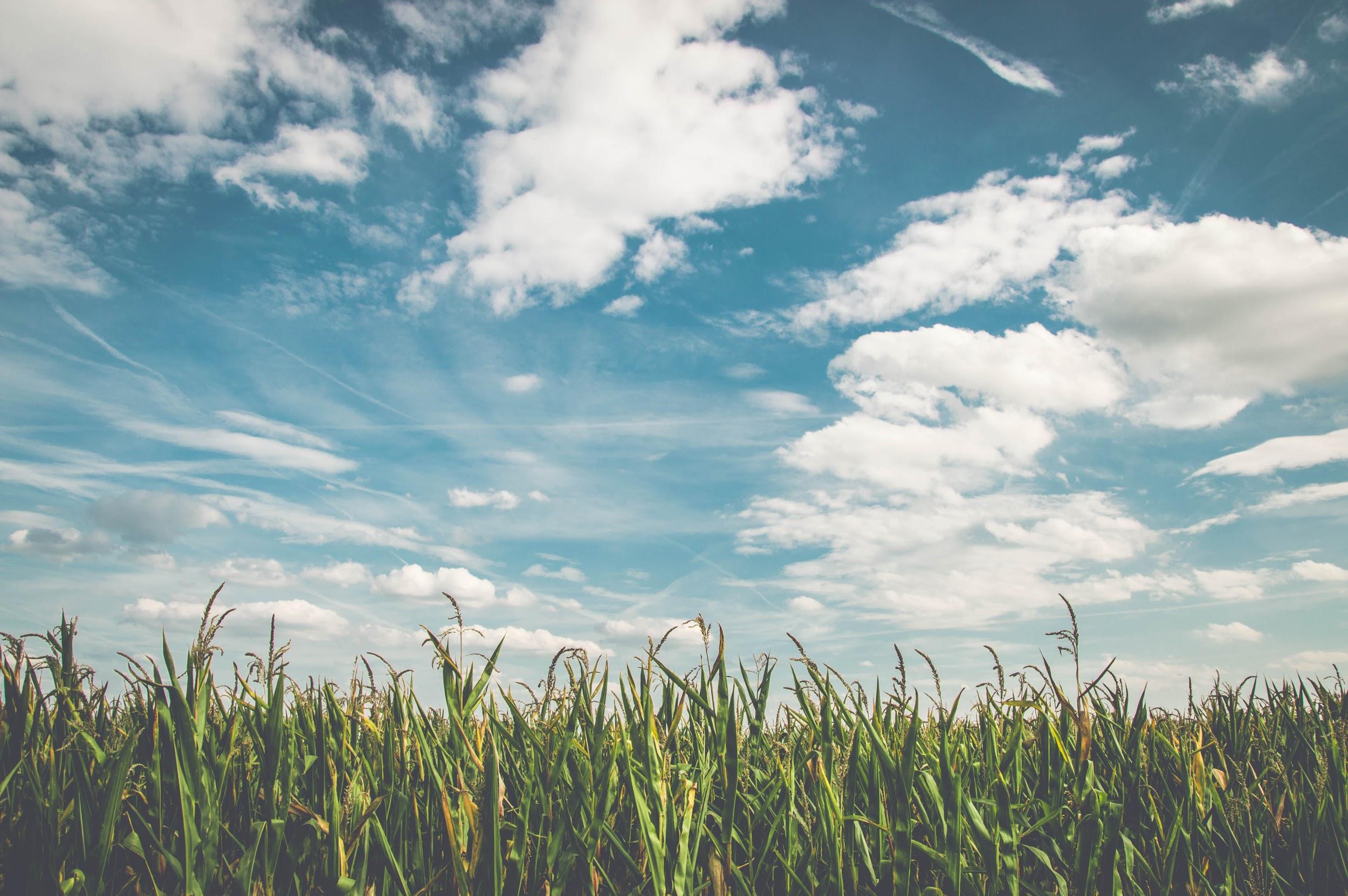 The context of this passage is the difference between God’s word and man’s. Man’s word is double-minded and hypocritical. God’s is perfect and beautiful.

Of course, just knowing God’s word isn’t enough. For one to reach that level of piety that godliness dictates, one must obey and live a life congruent with his word.

How sad a condemnation it would be if we were told, as the Pharisees were in Matthew 23: 27-28
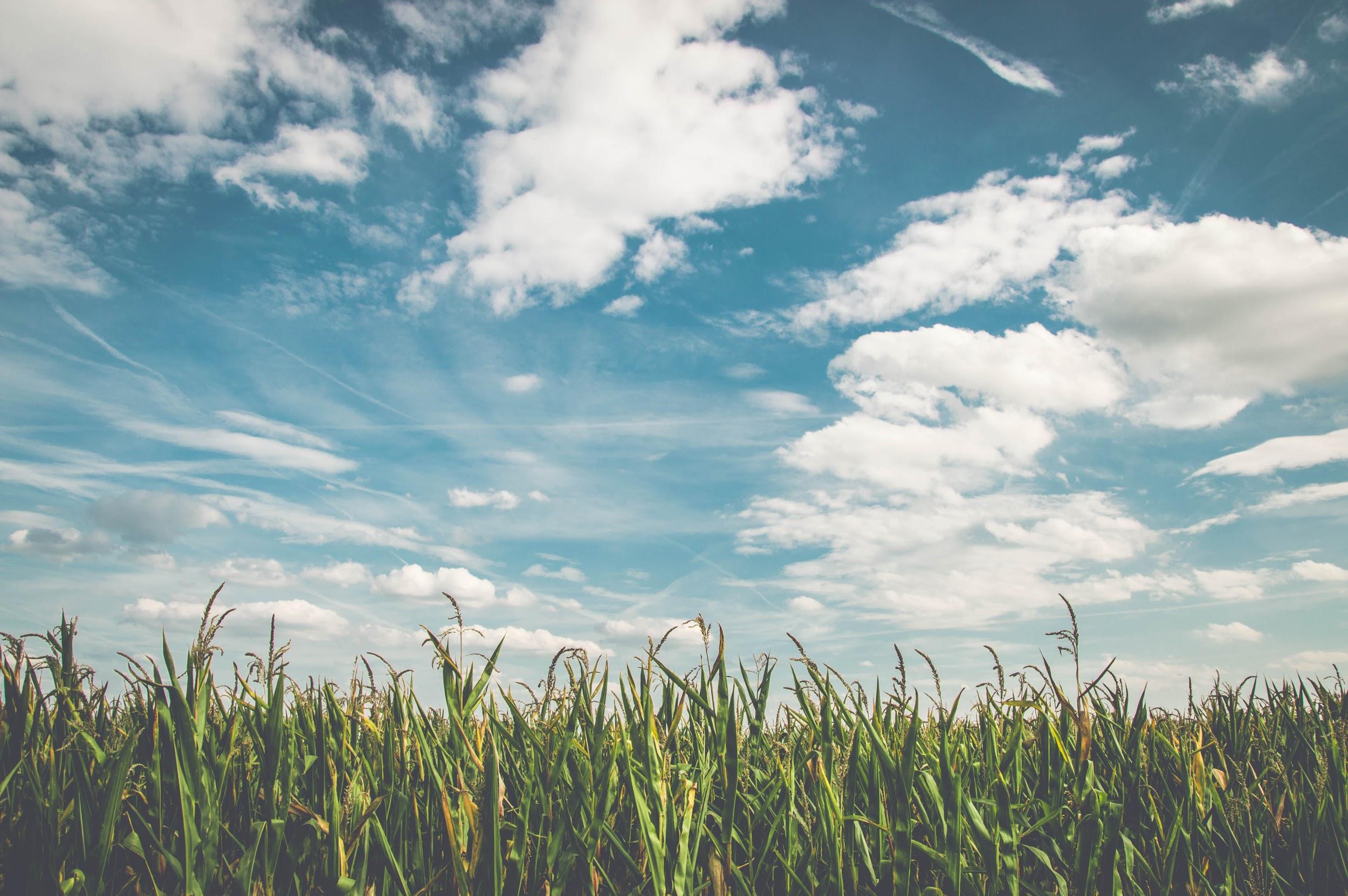 “Woe to you, scribes and Pharisees, hypocrites! 

For you are like whitewashed tombs which indeed appear beautiful outwardly, but inside are full of dead men’s bones and all uncleanness.  

Even so you also outwardly appear righteous to men, but inside you are full of hypocrisy and lawlessness.
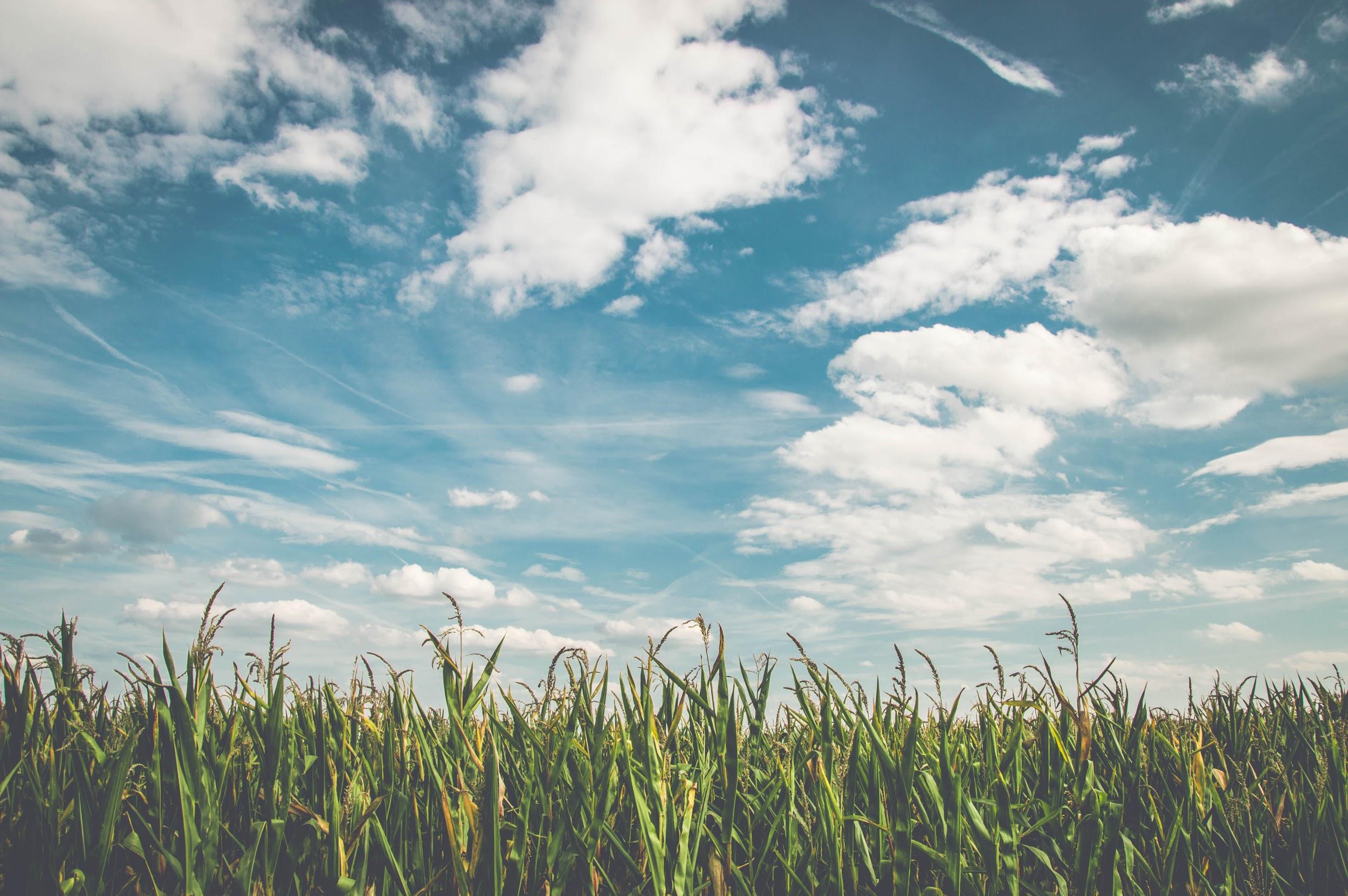 This was said of the religious elite of their day, the ones who should have known better than anyone the importance of the law.
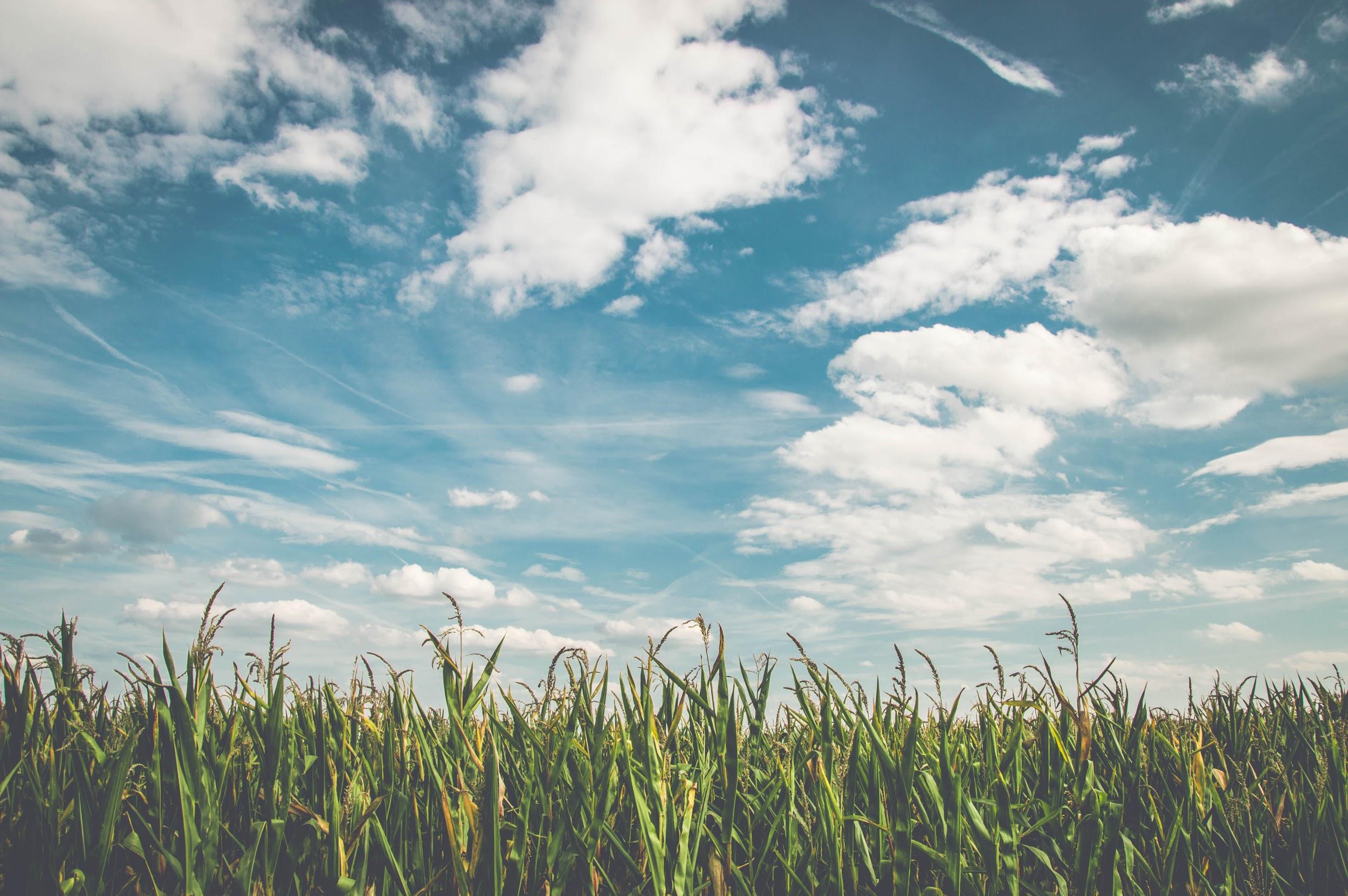 This was said of the religious elite of their day, the ones who should have known better than anyone the importance of the law.

Feigned piety is worse than no piety at all.
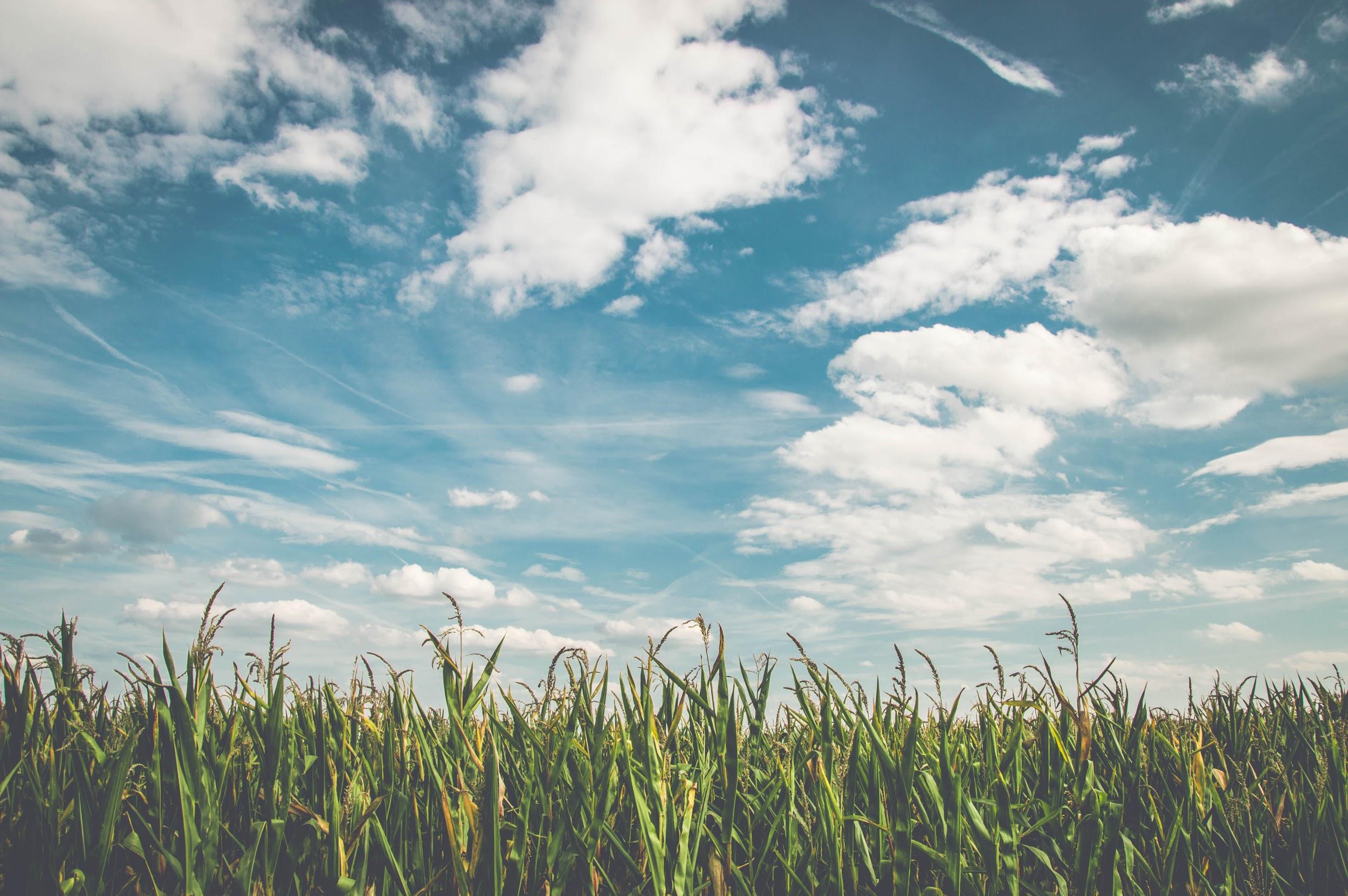 This was said of the religious elite of their day, the ones who should have known better than anyone the importance of the law.

Feigned piety is worse than no piety at all.

Here we are millennia later and yet supposed “Christians” can be just as hypocritical and filthy inwardly. We have even easier access to God’s word than the Pharisees did. A lack of study is an intentional choice many make.
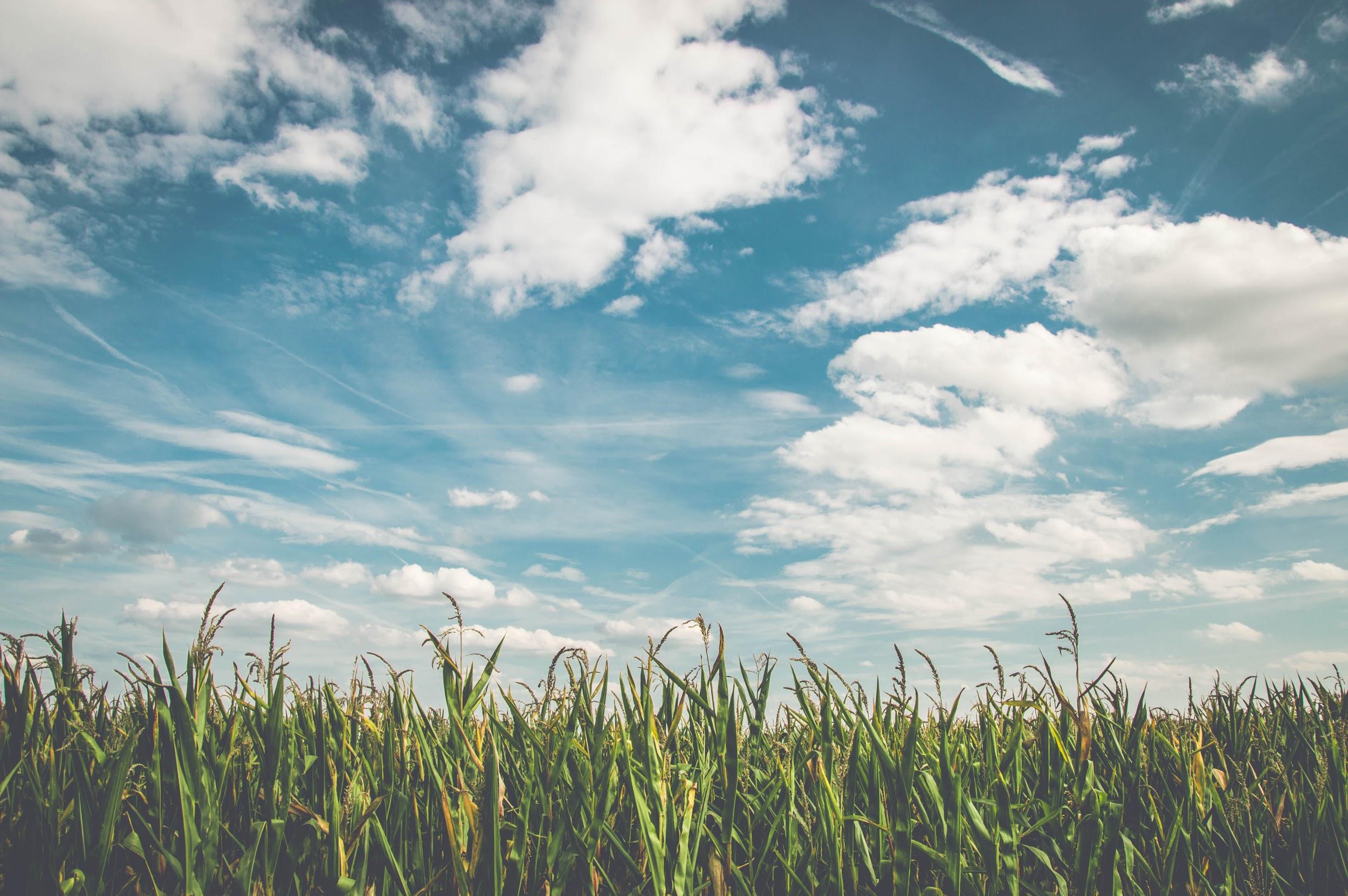 When we do study, are we reading God’s word in its simplicity? Do we obey it or attempt to create our own private interpretation?
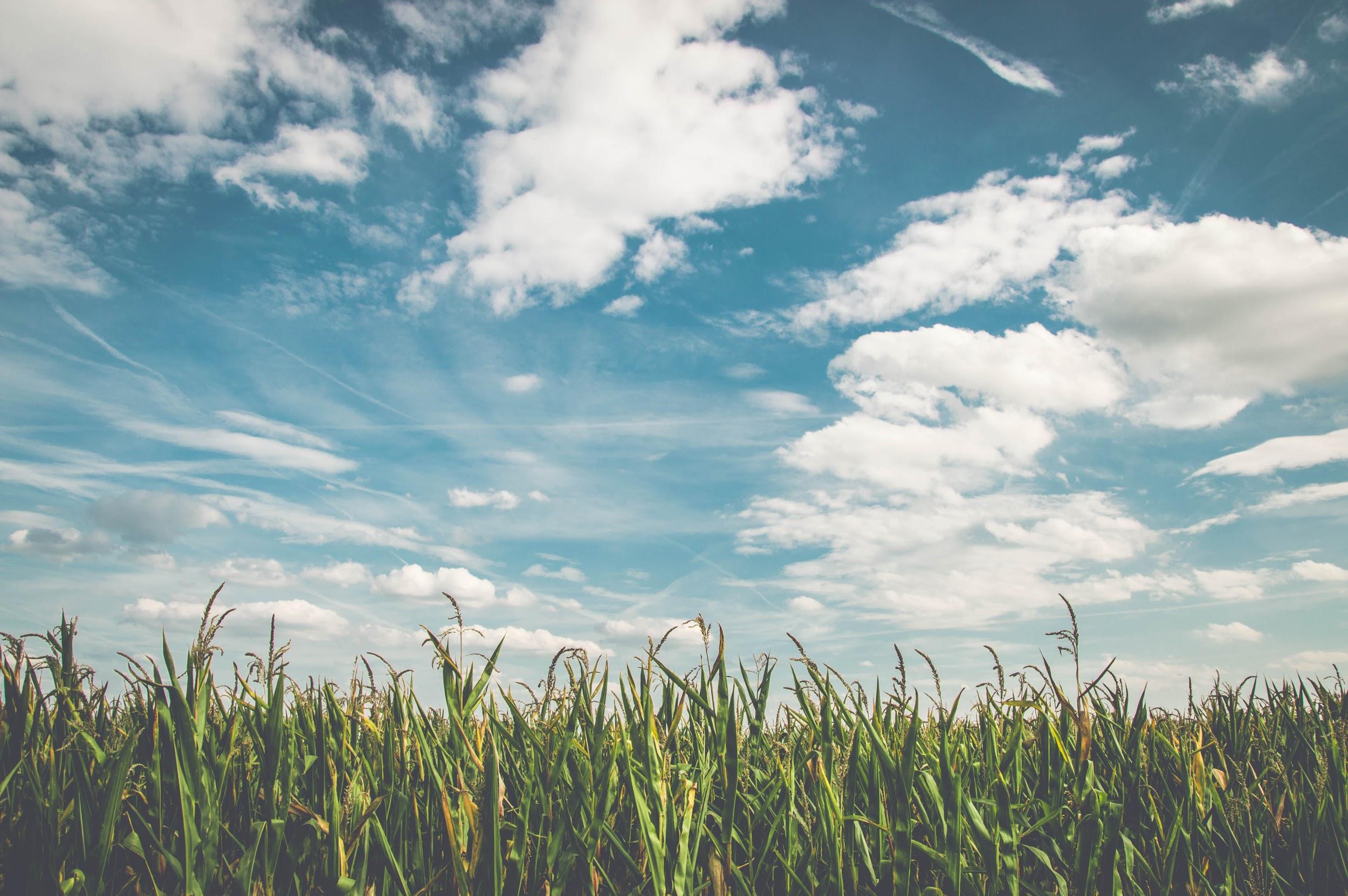 When we do study, are we reading God’s word in its simplicity? Do we obey it or attempt to create our own private interpretation?

Speaking of private interpretation, an easy way for that to occur is with tradition.
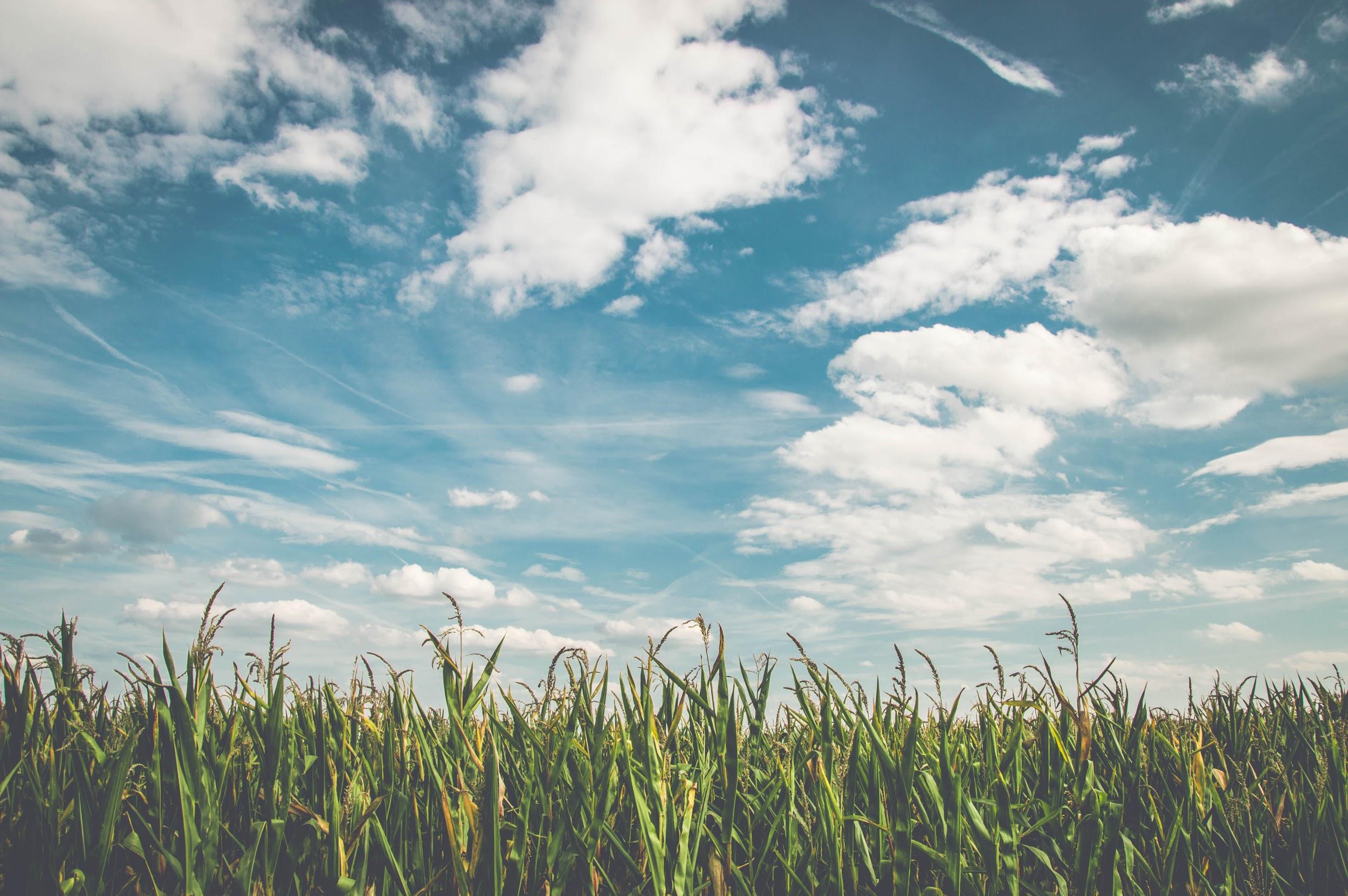 When we do study, are we reading God’s word in its simplicity? Do we obey it or attempt to create our own private interpretation?

Speaking of private interpretation, an easy way for that to occur is with tradition.

Tradition can be either good or dangerous. Good if it’s done in accordance with God’s word- bad if it’s contradictory to how God would have us worship or obey Him.
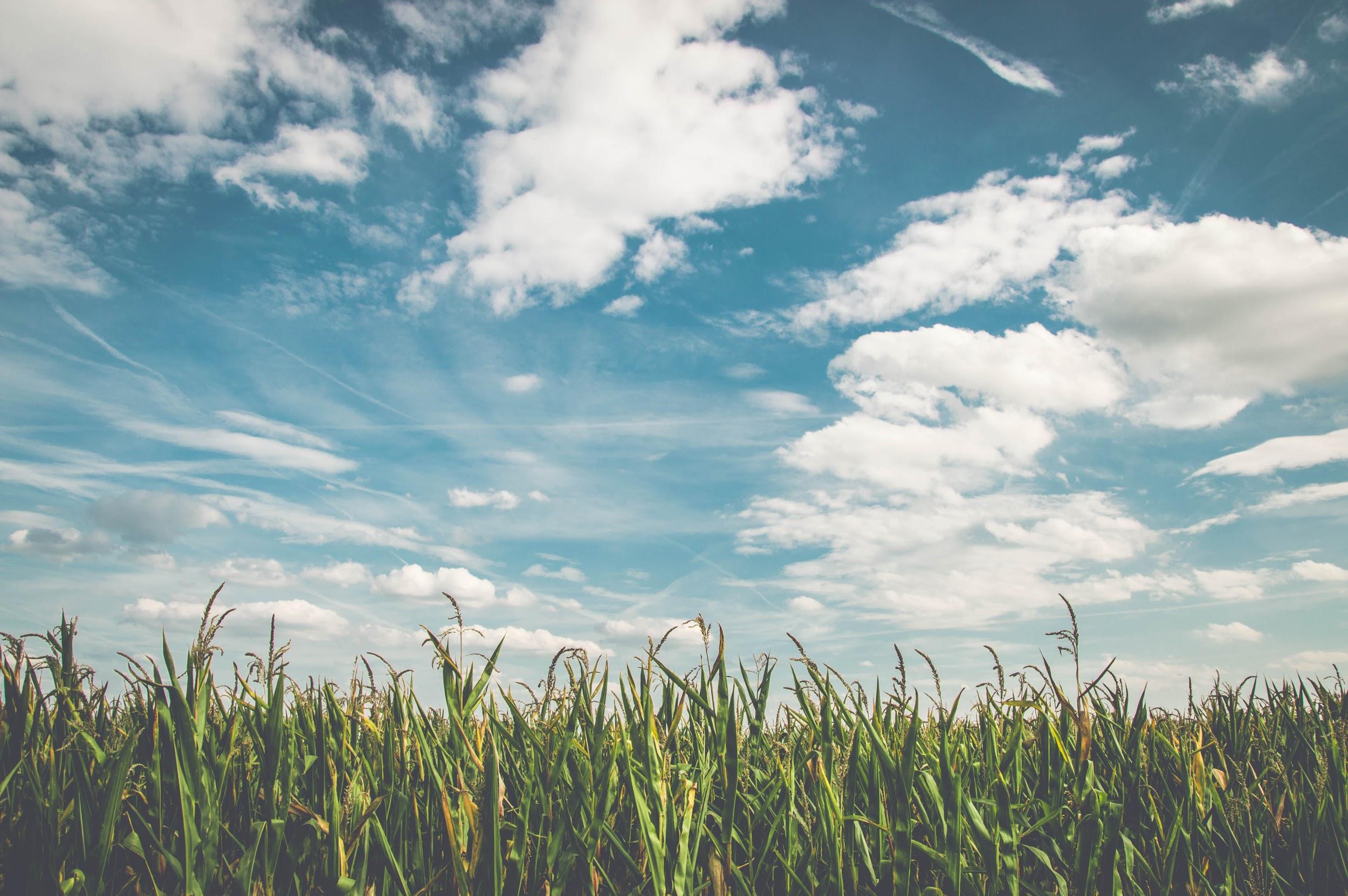 When we do study, are we reading God’s word in its simplicity? Do we obey it or attempt to create our own private interpretation?

Speaking of private interpretation, an easy way for that to occur is with tradition.

Tradition can be either good or dangerous. Good if it’s done in accordance with God’s word- bad if it’s contradictory to how God would have us worship or obey Him.

Matthew 15: 1-6
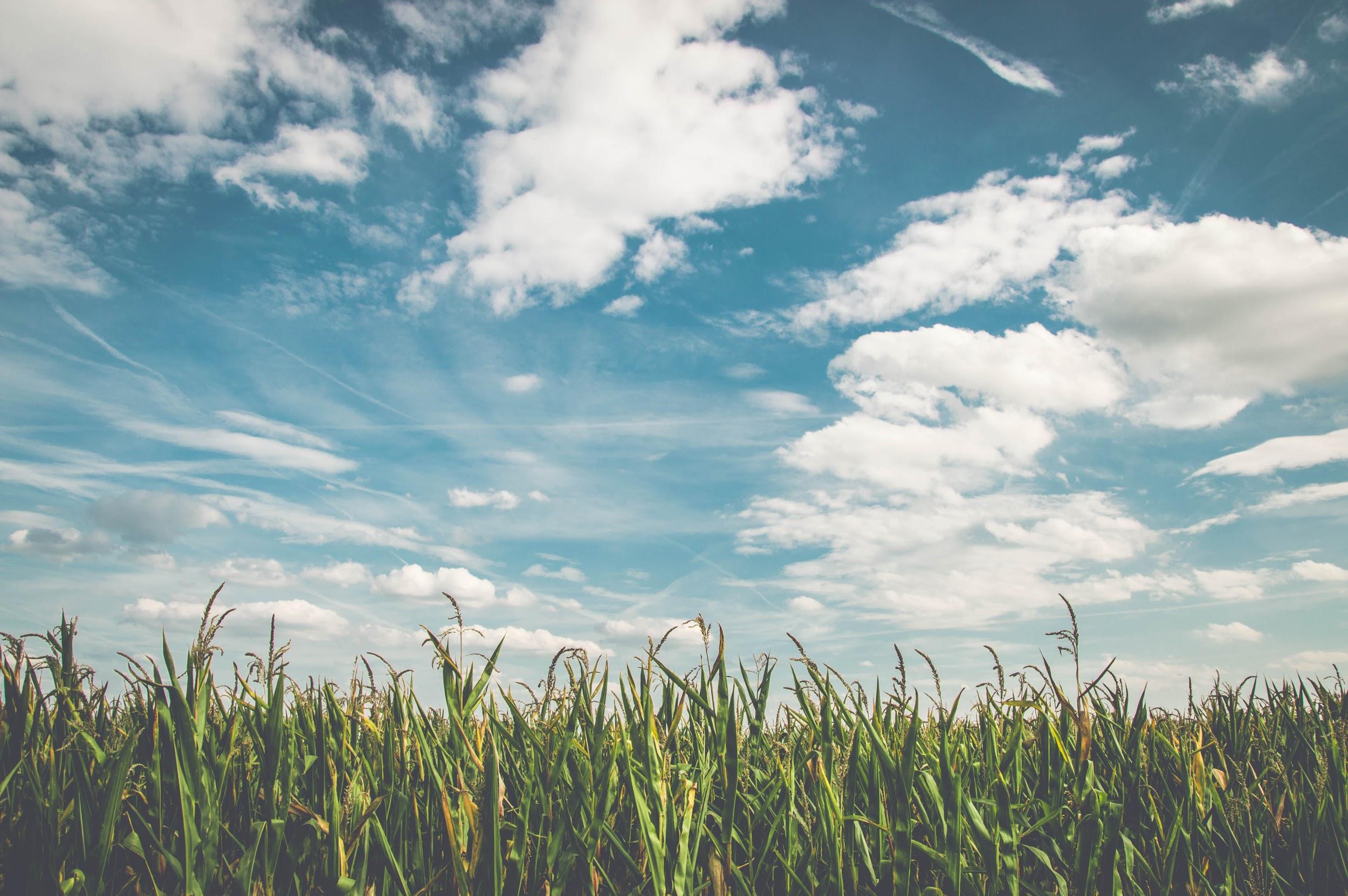 Then the scribes and Pharisees who were from Jerusalem came to Jesus, saying, “Why do Your disciples transgress the tradition of the elders? For they do not wash their hands when they eat bread.”

 He answered and said to them, “Why do you also transgress the commandment of God because of your tradition? For God commanded, saying, ‘Honor your father and your mother’; and, ‘He who curses father or mother, let him be put to death.’
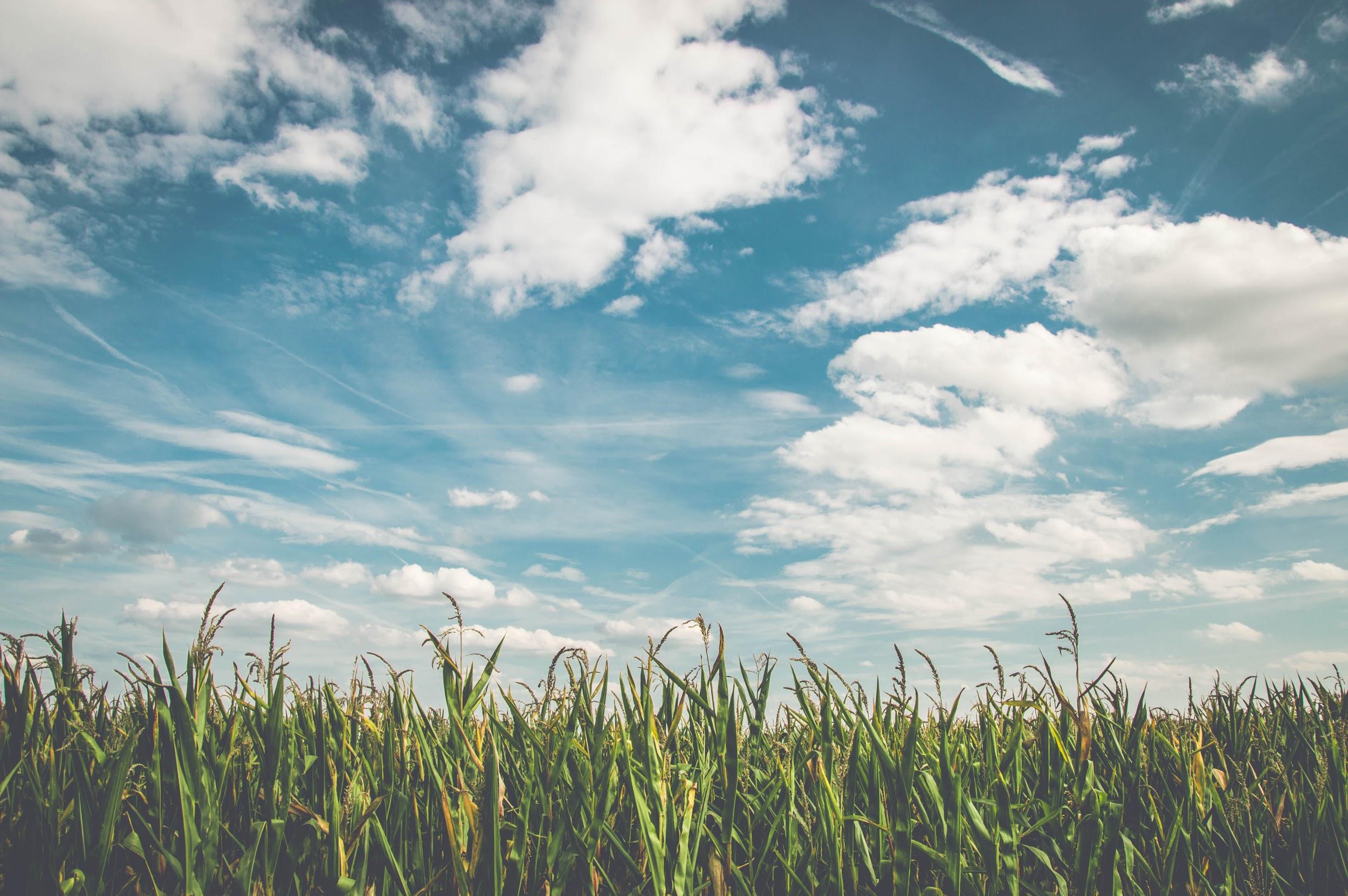 But you say, ‘Whoever says to his father or mother, “Whatever profit you might have received from me is a gift to God”— then he need not honor his father or mother.’ Thus you have made the commandment of God of no effect by your tradition.
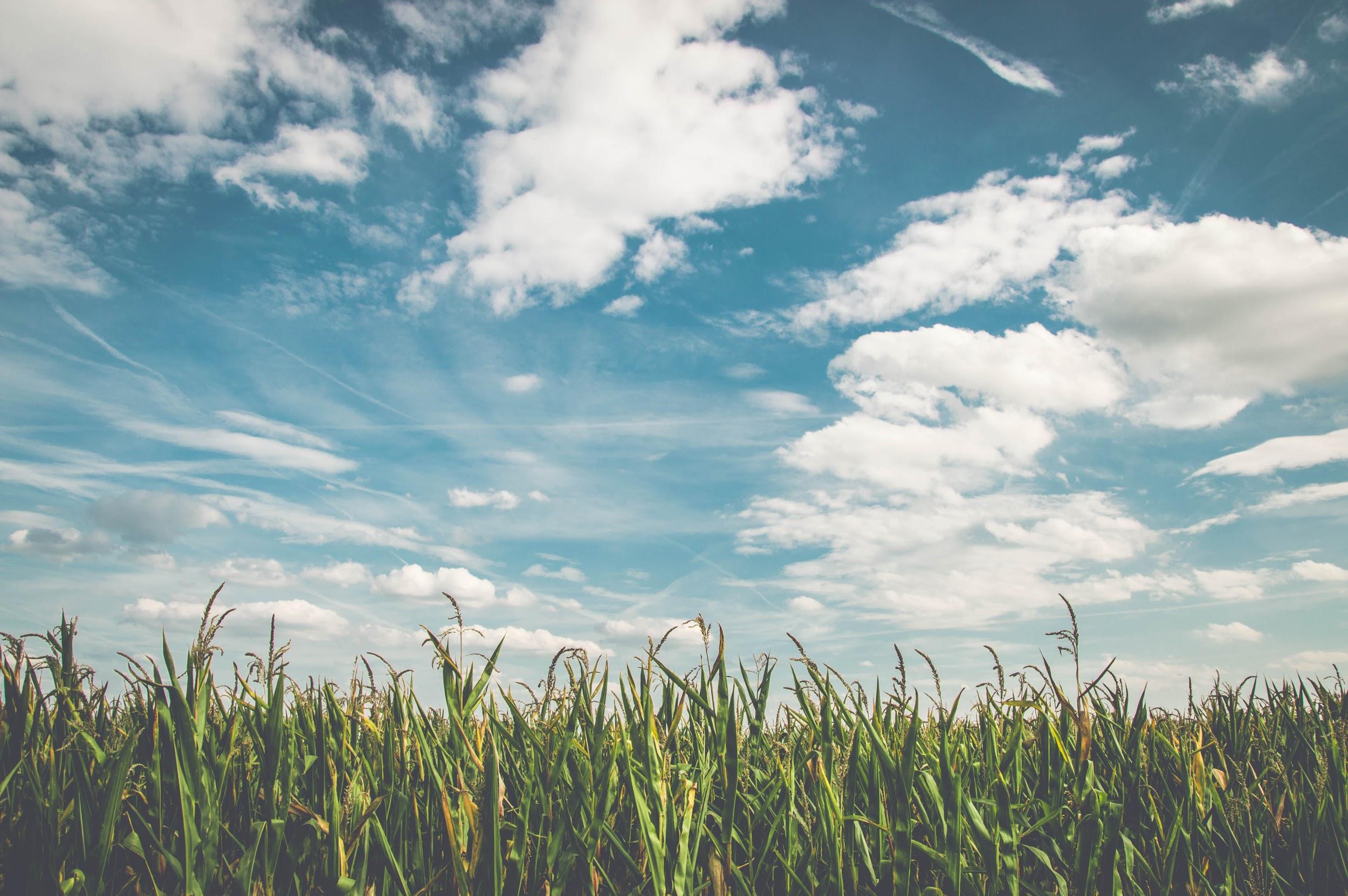 The problem with “tradition” especially in worship is some may be given the idea that it’s just as valid as God’s word itself is.
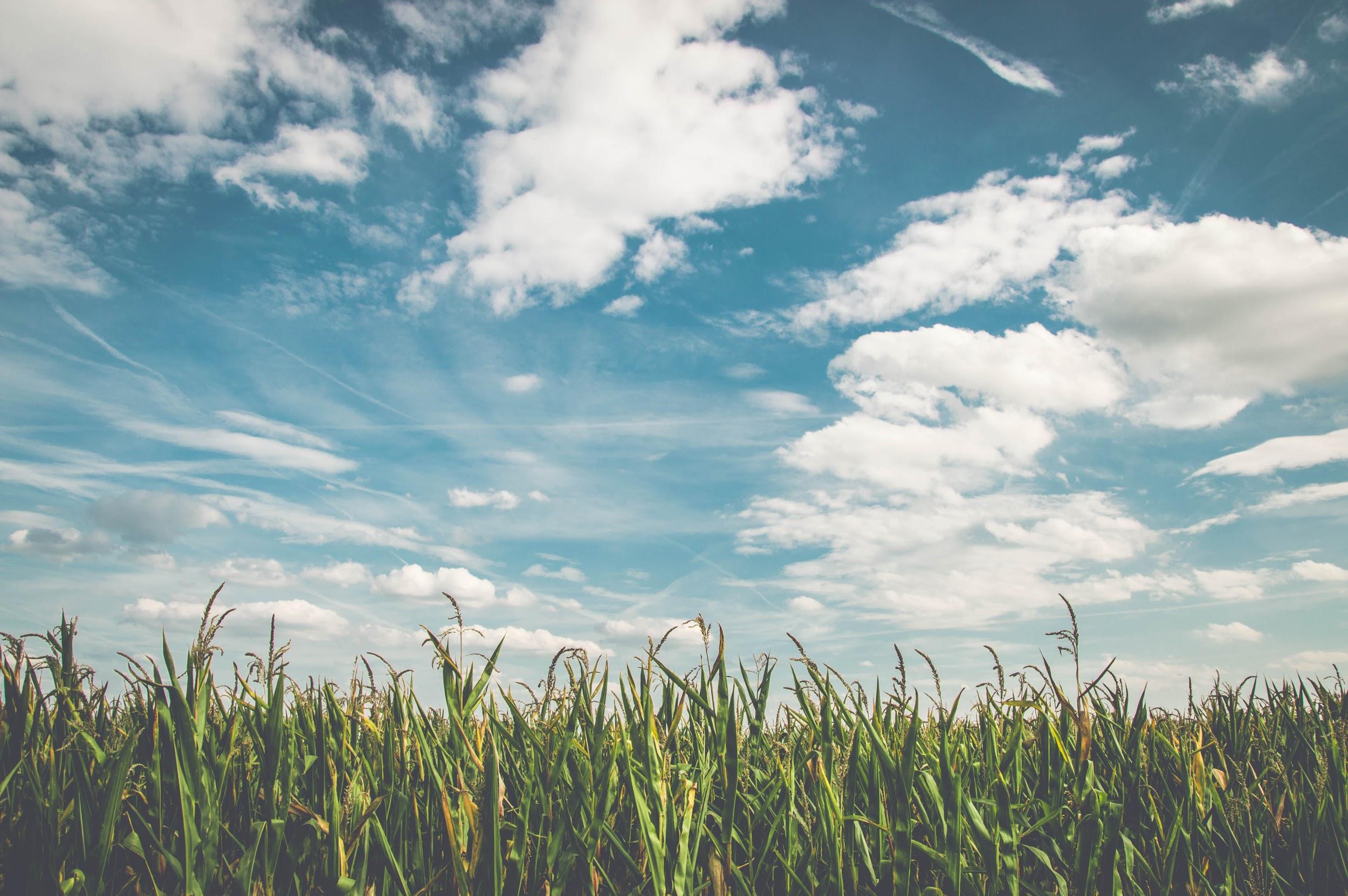 The problem with “tradition” especially in worship is some may be given the idea that it’s just as valid as God’s word itself is.

If you can not find direct scriptural basis for how you worship God, where does said authority come from?
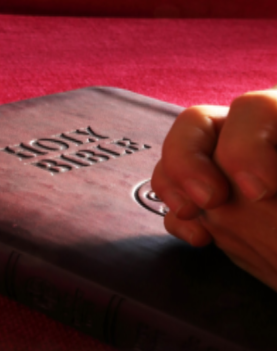 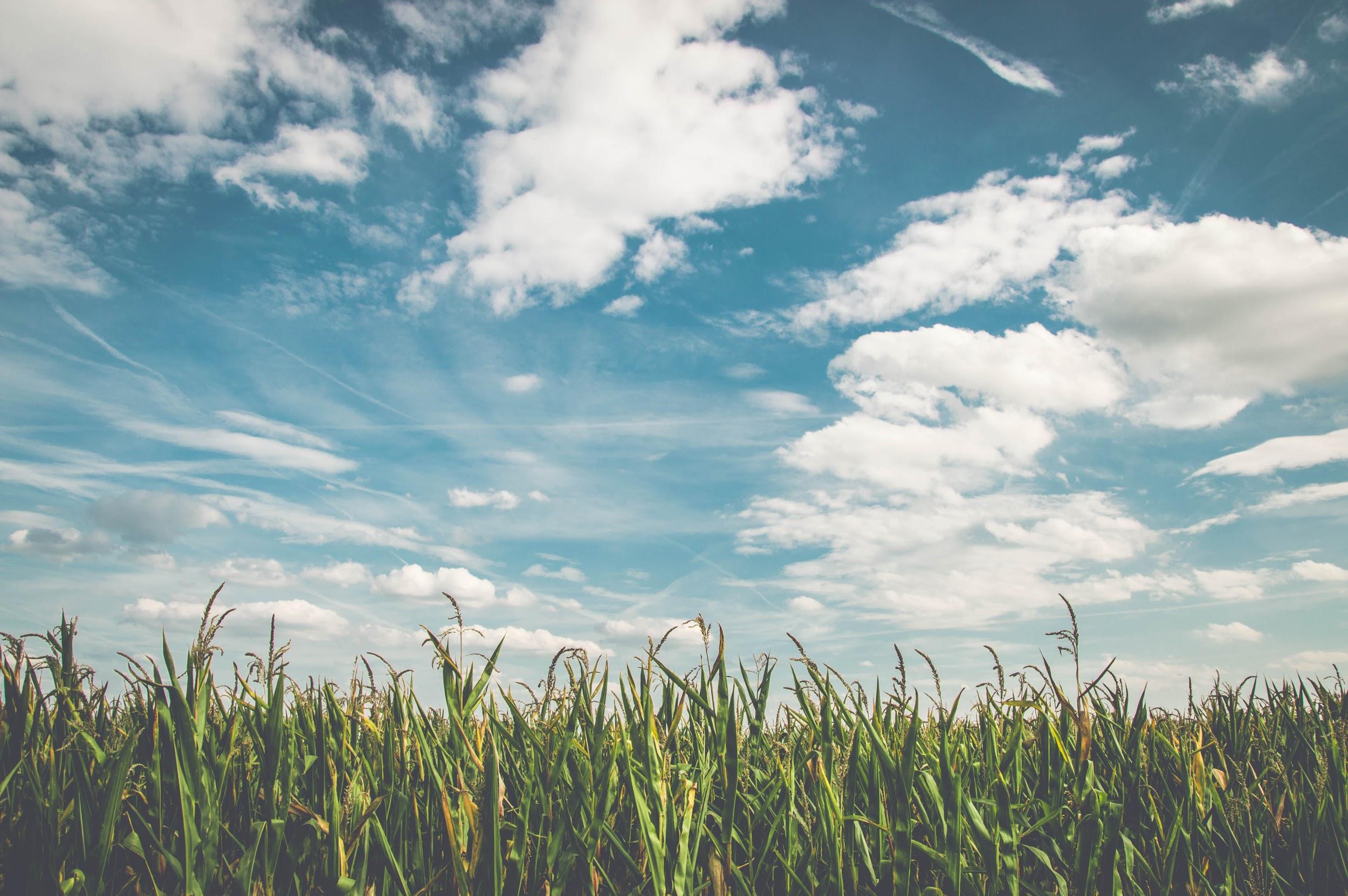 We discussed in our message on Knowledge the danger of ignorance of God’s word.
 
Today we’ve considered the danger of hypocrisy. In neither can we be useful as Christians.
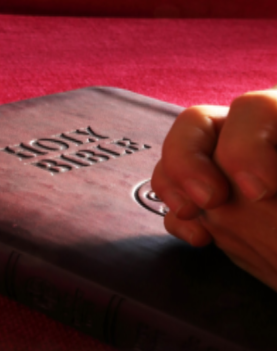 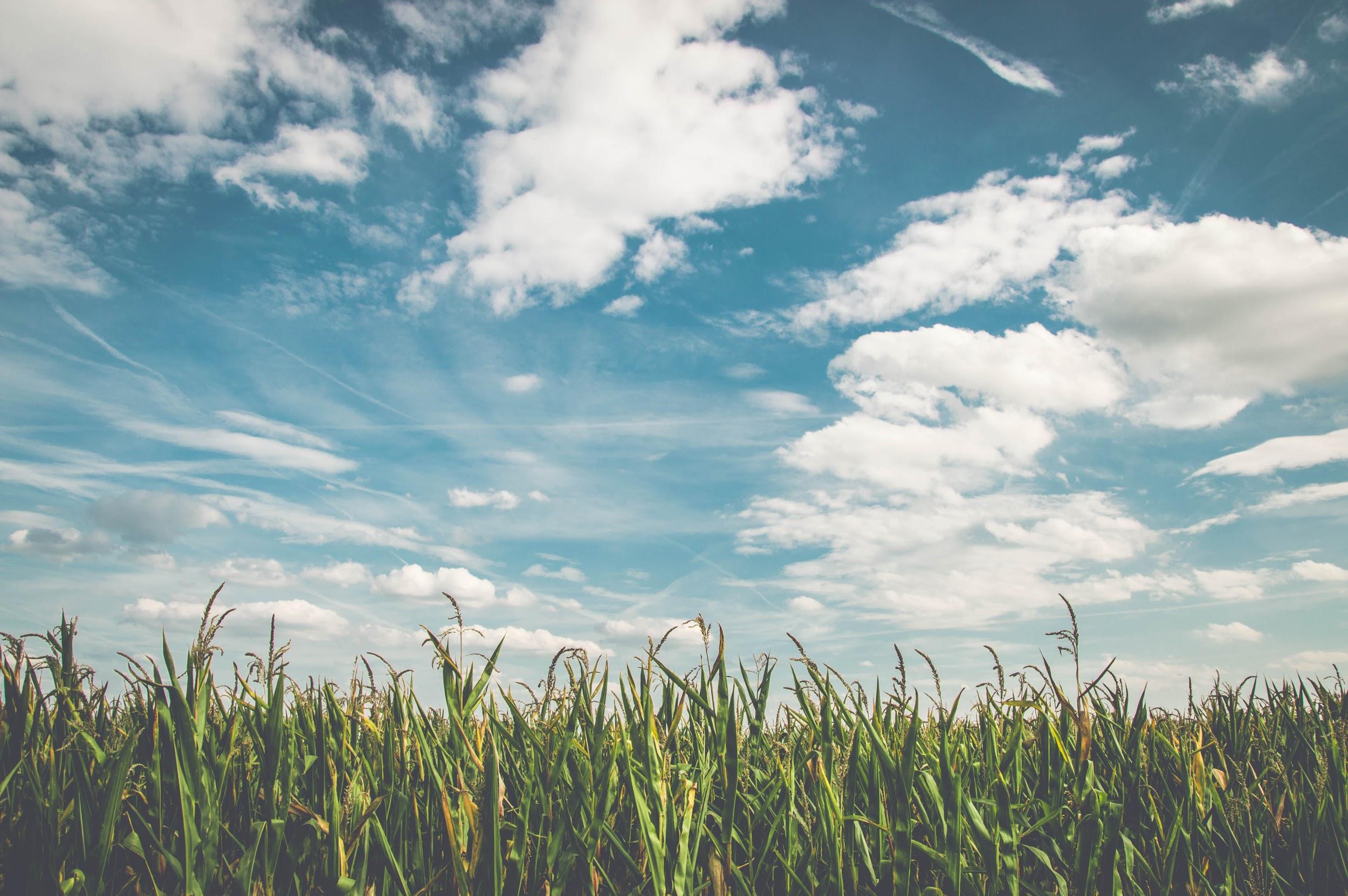 Acts 9: 31

Then the churches throughout all Judea, Galilee, and Samaria had peace and were edified. And walking in the fear of the Lord and in the comfort of the Holy Spirit, they were multiplied.
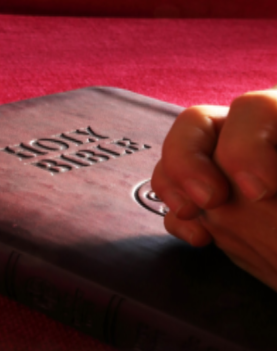 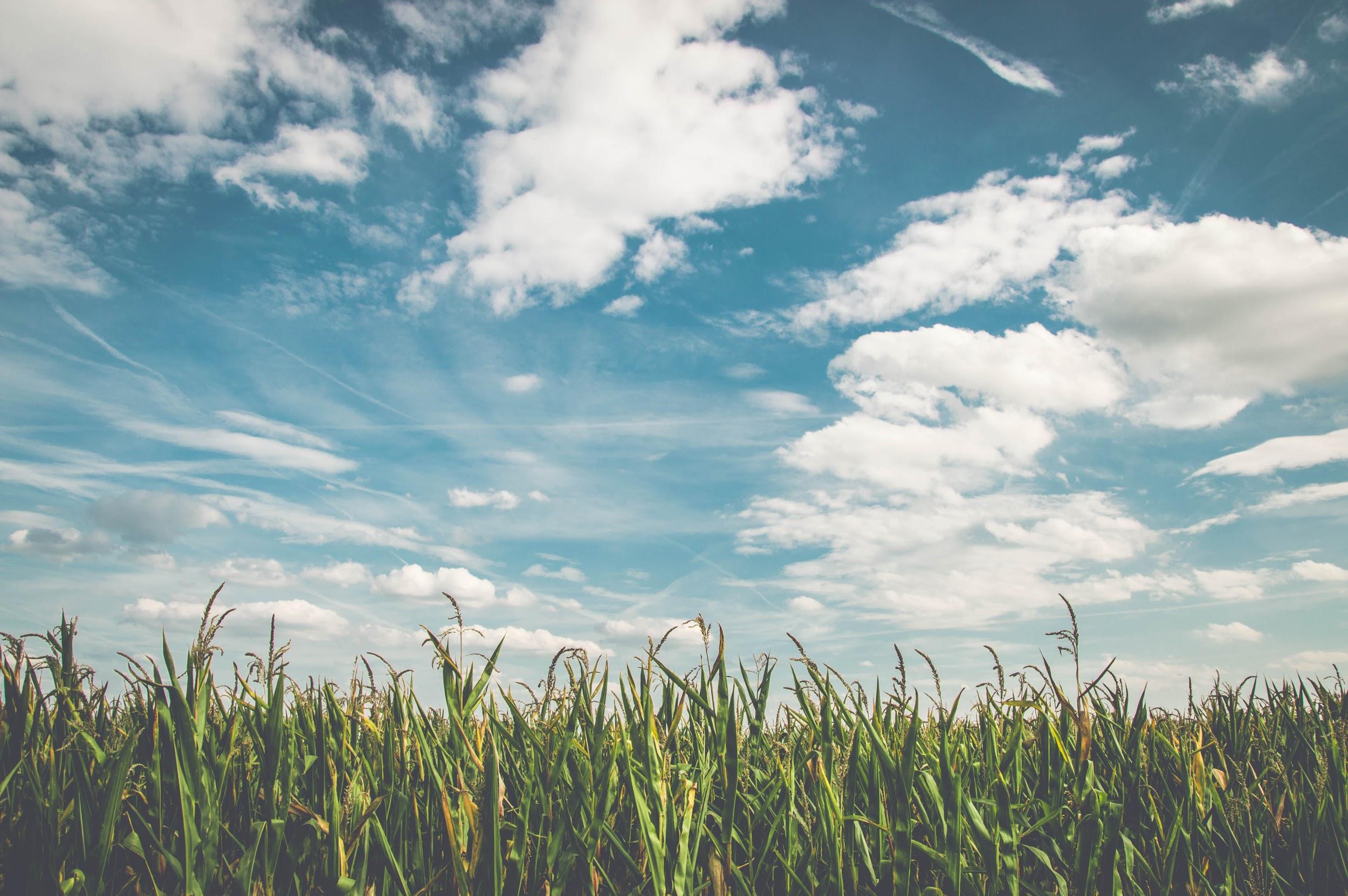 The churches through their walking in the fear of God and the comfort of the Holy Spirit reached others and were useful in their efforts. So too are we.
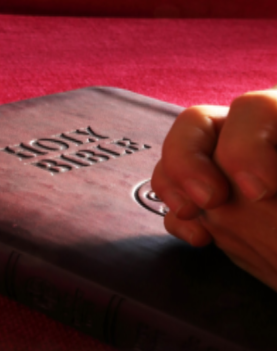 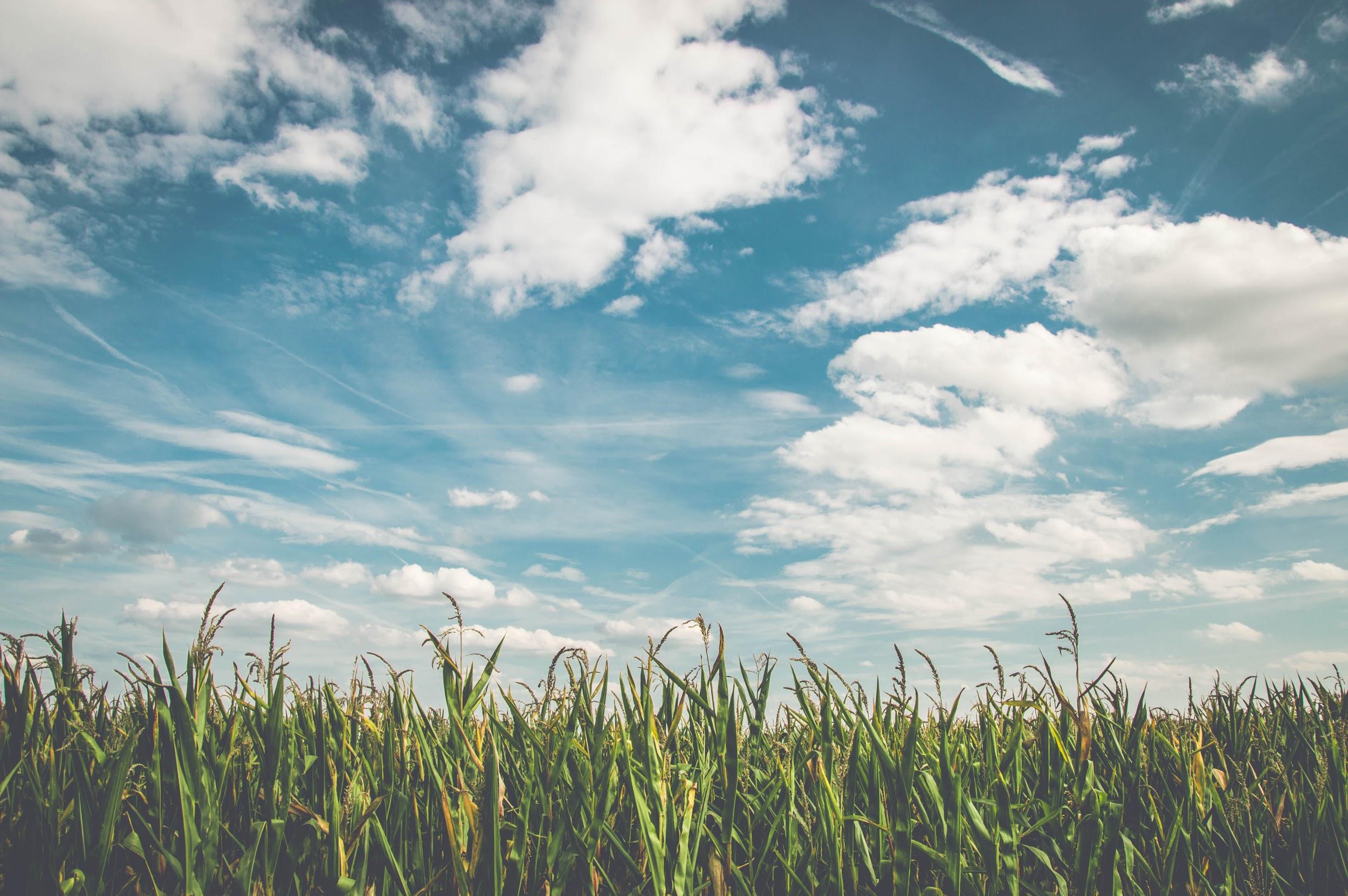 The church through their walking in the fear of God and the comfort of the Holy Spirit reached others and were useful in their efforts. So too are we.

The “walking” here is a present participle. That is to say we should always do so. If we continually walk in godliness we shouldn’t have time for hypocrisy, and when we do not fully comprehend His commands, our study leads us to deeper understanding.
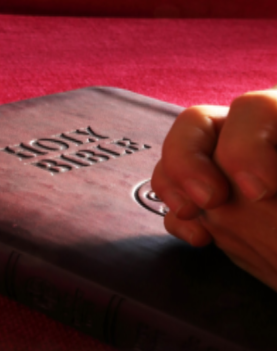 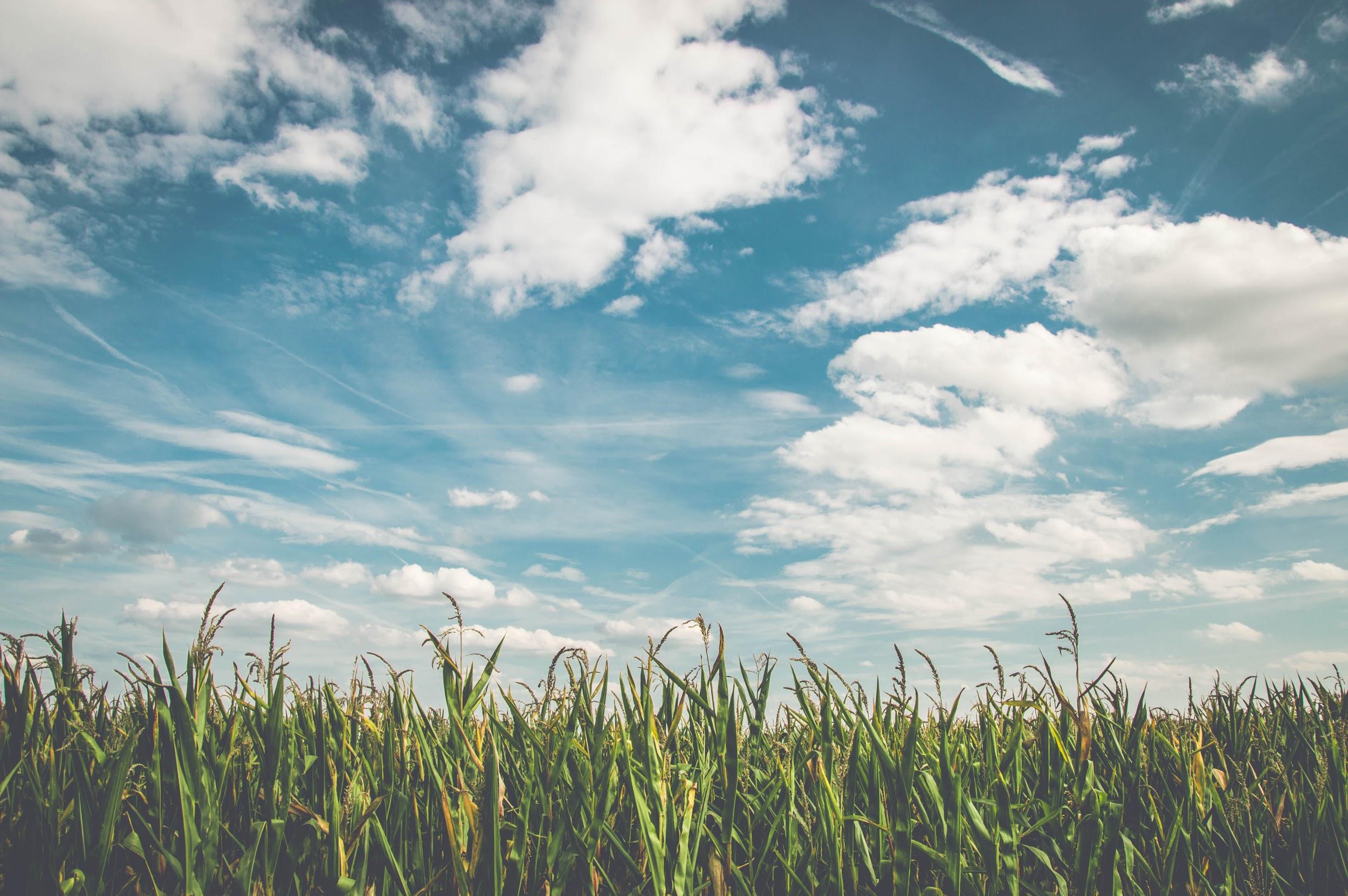 Our next message will be on brotherly kindness.

Thank you for your attention